Rutas en la investigación: 
Enfoques cuantitativo y cualitativo
Dr. Francisco Javier Ustariz Fajardo
Dr. Carlos Gafas González (Autor)
INVESTIGACIÓN CIENTÍFICA
Es un proceso sistemático y metódico que busca descubrir, interpretar y ampliar el conocimiento existente en un campo específico mediante la aplicación de principios científicos, para dar respuesta a los principales problemas que afectan al individuo, la familia y la comunidad.
INVESTIGACIÓN CIENTÍFICA
Abarca una amplia gama de disciplinas, desde la biología, la química, la física y la medicina hasta las ciencias sociales, las humanidades y las ciencias aplicadas.
INVESTIGACIÓN CIENTÍFICA
Se caracteriza por su rigurosidad (pero no rígido), objetividad y sistematicidad. 

Implica la formulación de preguntas, la recopilación de datos, el análisis y la interpretación de la información para llegar a conclusiones respaldadas por la evidencia científica.
ASPECTOS FUNDAMENTALES
Método científico: 

Utilización de un método sistemático y estructurado para realizar observaciones, plantear hipótesis, diseñar experimentos, recopilar datos y llegar a conclusiones.
ASPECTOS FUNDAMENTALES
Objetividad: 

La investigación científica busca minimizar la influencia de sesgos personales y de captación de datos, permitiendo que los resultados estén basados en información y evidencias concretas, en lugar de opiniones o creencias subjetivas.
ASPECTOS FUNDAMENTALES
Reproducibilidad: 

Los experimentos y estudios científicos deben ser diseñados de manera que otros investigadores puedan replicarlos y obtener resultados similares. Esto contribuye a la validación y verificación de los hallazgos científicos.
ASPECTOS FUNDAMENTALES
Rigor en la recopilación y análisis de datos: 

La investigación científica implica la utilización de métodos confiables para recopilar datos, así como técnicas y herramientas precisas para analizar y sacar conclusiones basadas en esa información.
ASPECTOS FUNDAMENTALES
Contribución al conocimiento: 

El objetivo final de la investigación científica es generar nuevo conocimiento, ya sea descubriendo hechos nuevos, expandiendo teorías existentes o proponiendo soluciones a problemas.
Investigación cuantitativa
¿Qué implica plantear el problema de investigaciónbajo el enfoque o ruta cuantitativa?
En términos generales, plantear el problema significa afinar, precisar y estructurar la idea de investigación,
lo cual involucra mayor formalización y delimitación en el caso del enfoque cuantitativo.
¿Qué implica plantear el problema de investigaciónbajo el enfoque o ruta cuantitativa?
Los planteamientos cuantitativos del problema pueden dirigirse a varios propósitos; pero siempre existe la intención de inferir, estimar o generalizar resultados, magnitudes o cantidades mediante comprobación de hipótesis o teorías.
¿Qué implica plantear el problema de investigaciónbajo el enfoque o ruta cuantitativa?
Explorar fenómenos, eventos, poblaciones, hechos o variables; describiendo o cuantificando su existencia, nivel o presencia. 

Por ejemplo: indagar sobre un nuevo virus, sus características e incidencia.
¿Qué implica plantear el problema de investigaciónbajo el enfoque o ruta cuantitativa?
Describir a dichos fenómenos, eventos, poblaciones, hechos o variables (cuando ya han sido explorados).

Por ejemplo: analizar las tendencias de …
¿Qué implica plantear el problema de investigaciónbajo el enfoque o ruta cuantitativa?
Establecer precedentes. Determinar si se han presentado fenómenos, problemas de investigación o situaciones similares. 

Por ejemplo: una controversia teórica, un vacío del conocimiento, la presencia de casos similares al que se analiza, cómo han sido tratados y qué resultados se han obtenido (desde un diagnóstico clínico hasta
un brote epidémico).
¿Qué implica plantear el problema de investigaciónbajo el enfoque o ruta cuantitativa?
Comparar diferentes grupos, categorías, clases o tipos de fenómenos en cuanto a alguna propiedad o variable. 

Por ejemplo: estudios sobre efectividad de vacunas, o de intervenciones de algún tipo.
¿Qué implica plantear el problema de investigaciónbajo el enfoque o ruta cuantitativa?
Relacionar fenómenos, eventos, hechos o variables. 

Por ejemplo: análisis de la relación causa efecto, entre:
1-	Consumo de carne roja y la severidad de un ataque 	de gota en pacientes que la padecen.
2-	Determinación del vínculo entre motivación y 	productividad de ciertos trabajadores.
¿Qué implica plantear el problema de investigaciónbajo el enfoque o ruta cuantitativa?
Resolver una problemática de cualquier clase cuya magnitud, incidencia, prevalencia o equivalente pueda cuantificarse. 

Por ejemplo: un estudio para precisar el nivel de pobreza extrema en una región y sus causas, así como la manera
de reducirlo significativamente.
¿Qué implica plantear el problema de investigaciónbajo el enfoque o ruta cuantitativa?
Los planteamientos cuantitativos se derivan de la literatura y están asociados a un rango amplio de propósitos de investigación tales como: 

Explorar y describir fenómenos, variables, hechos.
Establecer precedentes; comparar casos, grupos, fenómenos.
Relacionar fenómenos; determinar causas y efectos.
Evaluar intervenciones.
Desarrollar tecnología.
Resolver problemáticas.
Criterios para plantear un problemade investigación cuantitativa
El problema debe estar formulado como pregunta, claramente y sin ambigüedad.

Por ejemplo: 
¿Qué efecto?, 
¿En qué condiciones...?, 
¿Cuál es la probabilidad de...?, 
¿Cómo se relaciona A con B?
Criterios para plantear un problemade investigación cuantitativa
El planteamiento debe implicar la posibilidad de ser investigado empíricamente; es decir, que sea factible observarse en la “realidad”. 

Por ejemplo: si alguien piensa estudiar cuán angelical es el alma de un grupo de personas X, está planteando un problema que no puede probarse empíricamente, pues ni lo angelical ni el alma son observables.
Criterios para plantear un problemade investigación cuantitativa
El planteamiento del problema debe ser ético. 

Por ejemplo: no es correcto bajo ninguna circunstancia trabajar algo que pueda dañar a seres humanos o implique exclusión, discriminación u otras formas de perjuicio a la vida, el ambiente o la existencia humana.
¿Cómo se plantea un problema de investigación cuantitativa?
El problema de investigación se plantea a través de cinco componentes o elementos que se encuentran sumamente relacionados entre sí: 
Los objetivos que persigue la investigación.
Las preguntas de investigación.
La justificación.
La viabilidad del estudio.
La evaluación de las deficiencias en el conocimiento del problema.
¿Cómo se plantea un problema de investigación cuantitativa?
En la investigación, como en la vida, nuestras acciones se guían por objetivos y preguntas. 

Por ejemplo: si un artista va a pintar un cuadro, antes de comenzar debe plantearse qué va a dibujar. 
No es lo mismo un paisaje de la naturaleza que una escena de la vida cotidiana. También tiene que definir qué técnica utilizará (óleo, acuarela, lápiz). Tiene que determinar el tamaño del cuadro o área a pintar (delimitación).
¿Cómo se plantea un problema de investigación cuantitativa?
En la investigación, como en la vida, nuestras acciones se guían por objetivos y preguntas. 

Por ejemplo: si un artista va a pintar un cuadro, antes de comenzar debe plantearse qué va a dibujar. 
No es lo mismo un paisaje de la naturaleza que una escena de la vida cotidiana. También tiene que definir qué técnica utilizará (óleo, acuarela, lápiz). Tiene que determinar el tamaño del cuadro o área a pintar (delimitación).
Objetivos de la investigación cuantitativa
En primer lugar y siguiendo el propósito o finalidad del estudio, es necesario establecer qué se pretende en lo particular con la investigación; es decir, cuáles son sus objetivos.
Objetivos de la investigación cuantitativa
Los objetivos deben expresarse con claridad y ser concretos, medibles, apropiados y realistas; es decir, susceptibles de alcanzarse.
Objetivos de la investigación cuantitativa
Los objetivos constituyen la guía del estudio y hay que tenerlos presentes durante todo su desarrollo. 

Su redacción implica utilizar verbos de acción como son: describir, determinar, demostrar, examinar, especificar, indicar, analizar, estimar, comparar, valorar, probar y relacionar respecto de los conceptos o variables incluidas.
Objetivos de la investigación cuantitativa
Una correcta derivación de los objetivos garantiza congruencia entre sí y con las diferentes partes de la investigación.
Objetivos de la investigación cuantitativa
Ejemplo: pensemos en una investigación dirigida a establecer la relación entre romanticismo y satisfacción de pareja

Para esto supongamos que se familiarizó y profundizó en el tema, lo que permitió identificar que es la primera vez que realiza ese estudio centrado en el vínculo entre las variables: romanticismo, satisfacción de pareja y matrimonio.
Objetivos de la investigación cuantitativa
Se revisaron documentos científicos que indicaron que los factores que más inciden en tal clase de relación son la atracción física y sexual, afecto, confianza, intereses sociales, económicos, religiosos y otros …
Objetivos de la investigación cuantitativa
Entonces, los objetivos de la investigación se podrían ser:

Determinar si la atracción física y sexual, la confianza, el compromiso, las expresiones de afecto, el tipo de cuidado proporcionado por la pareja, el apoyo afectivo, el reforzamiento de la autoestima y la similitud percibida ejercen una influencia significativa al establecer una relación romántica y satisfactoria en el matrimonio en adultos de la ciudad de Riobamba.
Objetivos de la investigación cuantitativa
Entonces, los objetivos de la investigación se podrían ser:

Evaluar cuál de los factores mencionados ejerce mayor influencia sobre el establecimiento de una relación romántica y satisfactoria en el matrimonio.
Objetivos de la investigación cuantitativa
Entonces, los objetivos de la investigación se podrían ser:

Indagar si tales variables se encuentran correlacionadas entre sí.
Objetivos de la investigación cuantitativa
Entonces, los objetivos de la investigación se podrían ser:

Analizar si hay o no diferencias entre los hombres y las mujeres respecto al peso que le asignan a cada factor en la evaluación de la relación como romántica y satisfactoria.
Objetivos de la investigación cuantitativa
Como puede apreciarse, los objetivos se comprenden, pero abarcan múltiples variables y resultará complejo llevar a cabo el estudio, lo que limita su alcance y viabilidad.

Los objetivos de investigación y el problema a investigar están íntimamente relacionados
Errores frecuentes al plantear un problemade investigación cuantitativo
Empleo de términos generales, poco específicos.
Falta de precisión por el uso de conceptos vagamente sustentados.

Ejemplo: ¿Cuáles son las estrategias y necesidades de asesoría de alto nivel de las grandes empresas?
Errores frecuentes al plantear un problemade investigación cuantitativo
Objetivos o preguntas que contienen más de una idea o parte de ella.

Ejemplo: Identificar las causas y los efectos sociales del fenómeno de la reincidencia en la violencia domiciliaria, así como los factores legales, sociales e institucionales vinculados con ella, con el fin de mitigar la disfunción familiar.
Errores frecuentes al plantear un problemade investigación cuantitativo
Objetivos o preguntas dirigidas a una etapa de la investigación y no a todo el proceso. 

Ejemplo: en un estudio dirigido a medir el valor del capital humano de enfermería en un hospital de la ciudad de Riobamba, plantear como problema: Revisar la forma en que ha sido definida la motivación laboral del personal de enfermería del hospital X.
Errores frecuentes al plantear un problemade investigación cuantitativo
Objetivos o preguntas dirigidas a una consecuencia, entregable, producto o impacto de la investigación.

Ejemplo: Promover el cuidado paliativo al paciente con cáncer en el hospital X.
Errores frecuentes al plantear un problemade investigación cuantitativo
Objetivos o preguntas que no implican una investigación completa (el proceso) sino la obtención de un dato o cierta información

Ejemplos: 
Determinar el número de casos de Zika en Guayaquil, Ecuador
Calcular el índice de ausentismo en personal de enfermería del hospital X.
Errores frecuentes al plantear un problemade investigación cuantitativo
Objetivos o preguntas que no implican una investigación completa (el proceso) sino la obtención de un dato o cierta información

Ejemplos: 
Determinar el número de casos de Zika en Guayaquil, Ecuador
Calcular el índice de ausentismo en personal de enfermería del hospital X.
Investigación cualitativa
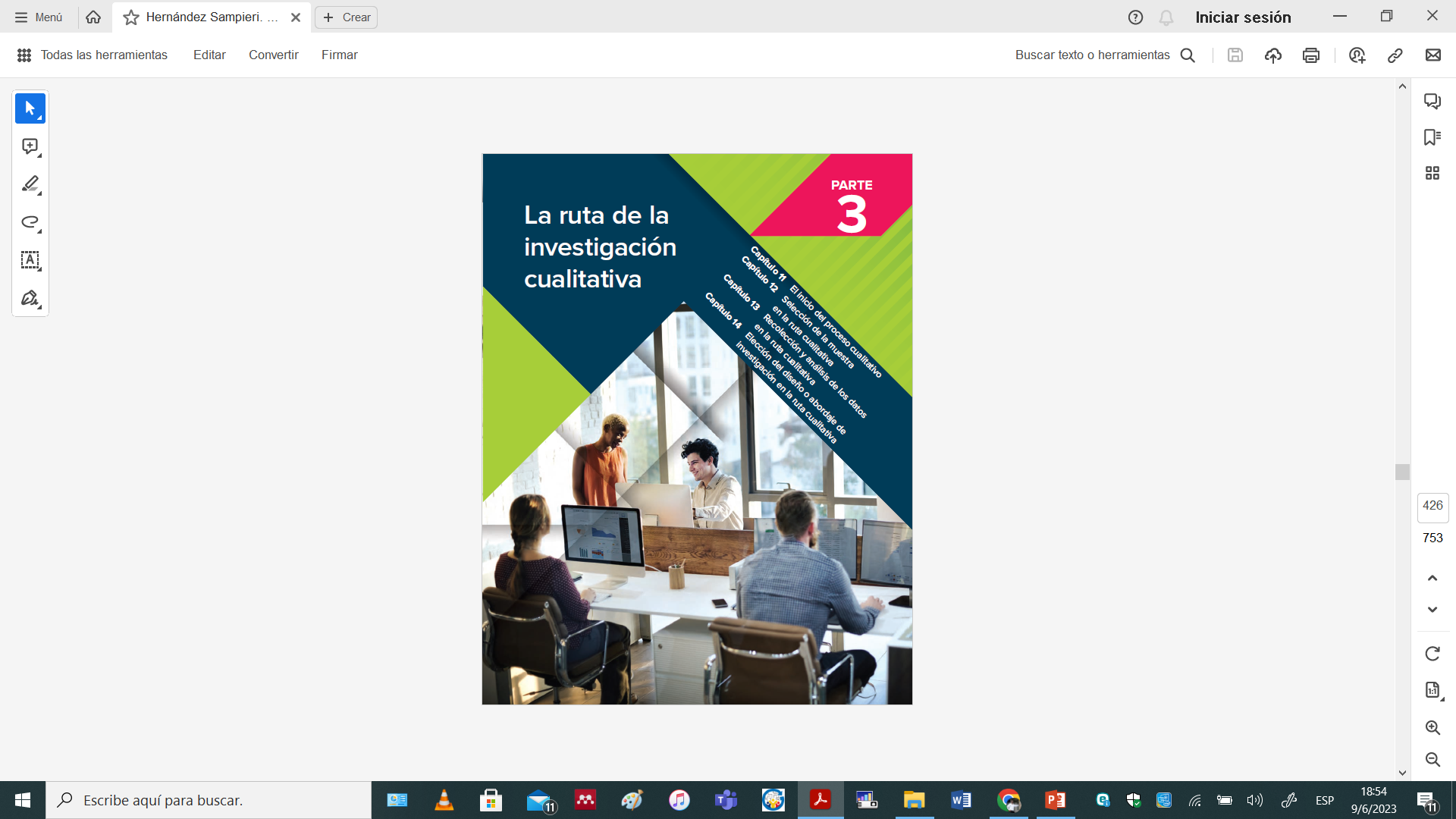 ¿Qué implica plantear el problema de investigaciónbajo el enfoque o ruta cualitativa?
Un planteamiento cualitativo es como ingresar a un laberinto. Sabemos dónde comenzamos, pero no dónde habremos de terminar. Entramos con convicción, pero sin un mapa detallado, preciso. Y de algo tenemos certeza: deberemos mantener la mente abierta y estar preparados para adaptarnos al cambio.


Hernández-Sampieri R. Metodología de la Investigación: Las Rutas Cuantitativa, Cualitativa y Mixta. 2018
Planteamiento del problema en investigación cualitativa
Debe incluir:

Propósito central.
Objetivos y preguntas de investigación (son más generales y se afinan durante el proceso de indagación).
Justificación del estudio.
Viabilidad del estudio.
Exploración de las deficiencias en el conocimiento del problema.
Selección del ambiente o contexto inicial.
Planteamiento del problema en investigación cualitativa
Proponer la muestra inicial:

Definir cuáles serán los casos, unidades o participantes.
Definir conceptos, constructos, categorías o cuestiones potenciales a considerar.
Decidir en qué lugares se recolectarán los primeros datos.
Planteamiento del problema en investigación cualitativa
Conduce a:

Recolectar datos iniciales mediante observación directa.
Realizar una inmersión en el ambiente.
Confirmar o ajustar la muestra inicial.
Planteamiento del problema en investigación cualitativa
Ingreso en el ambiente inicial o campo:

Explorar el contexto que se seleccionó.
Considerar la conveniencia y accesibilidad.
Planteamiento del problema en investigación cualitativa
Auxiliarse de:

Anotaciones o notas de campo.
Bitácora o diario de campo. 
Mapas, fotografías, así como medios audiovisuales y recolección de evidencia (artefactos, objetos, vestigios, etcétera).
Planteamiento del problema en investigación cualitativa
Cuyos resultados son:

Descripción del ambiente.
Revisión del planteamiento inicial.
Desarrollo de hipótesis emergentes.
Primeros análisis: categorías emergentes.
Planteamiento del problema en investigación cualitativa
Las hipótesis:

Se van generando durante el proceso (emergentes o derivadas
    de la inmersión en el ambiente).
Se afinan conforme se recaban más datos.
Se modifican de acuerdo a los resultados. 
No se prueban estadísticamente.
Planteamiento del problema en investigación cualitativa
Revisión de la literatura: es útil para

Detectar conceptos clave.
Proporcionar ideas sobre métodos de recolección de datos y análisis.
Considerar problemáticas y retos de otros estudios.
Conocer diferentes maneras de abordar el planteamiento.
Mejorar el entendimiento de los datos y resultados, así como profundizar las interpretaciones.
Planteamiento del problema en investigación cualitativa
La ruta cualitativa es un proceso:

Inductivo.
Interpretativo.
Interativo y recurrente.
Planteamiento del problema en investigación cualitativa
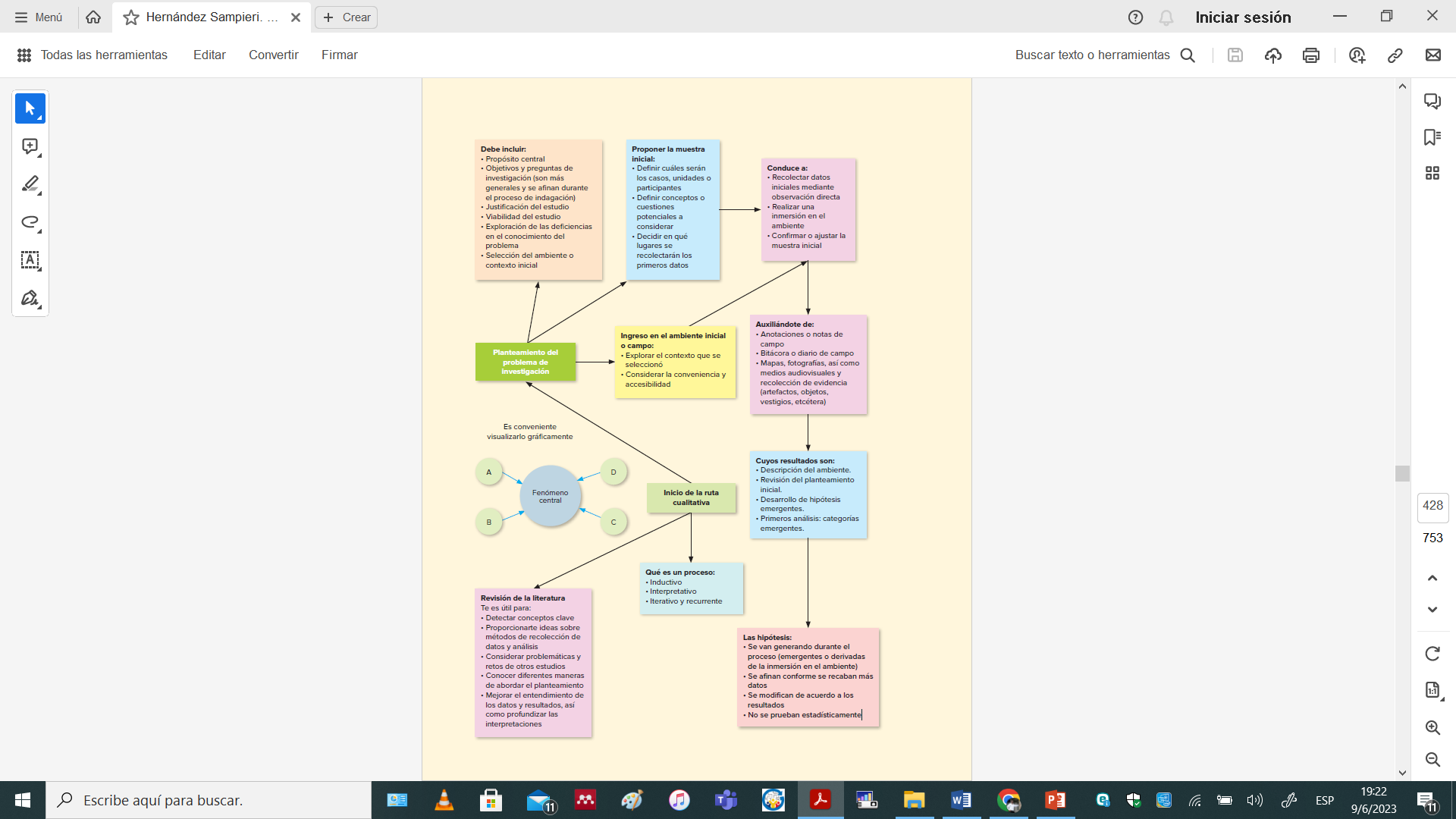 Esencia investigación cualitativa
Se enfoca en comprender los fenómenos, explorándolos desde la perspectiva de los participantes en su ambiente natural y en relación con el contexto.
Esencia investigación cualitativa
El enfoque cualitativo se emplea cuando el propósito es examinar la forma en que ciertos individuos perciben y experimentan fenómenos que los rodean, profundizando en sus puntos de
vista, interpretaciones y significados.
Ejemplos de los usos de la investigación cualitativa
La investigación cualitativa le puede servir a un ingeniero del área de producción para conocer en profundidad cuáles son los obstáculos que perciben los trabajadores para lograr optimizaciones en los procesos y cómo superarlos.
Ejemplos de los usos de la investigación cualitativa
A un mercader o vendedor de un almacén, para conocer a detalle las necesidades de los clientes y consumidores, y si no se han satisfecho, por qué ha sido así, qué falta.
Ejemplos de los usos de la investigación cualitativa
A un arquitecto para compenetrarse con lo que requieren los futuros compradores de vivienda y así construir casas que respondan a sus demandas.
Ejemplos de los usos de la investigación cualitativa
Al médico, enfermera, psicólogo u otro profesional de la salud, la investigación cualitativa le ayuda a realizar un diagnóstico más integral de sus pacientes: no únicamente a determinar si los tratamientos funcionan en lo orgánico; sino también en lo psíquico, así como a conocer las percepciones y sentimientos que están experimentando durante el proceso de sanación.
¿Qué implica plantear el problema de investigación cualitativa?
Una vez concebida la idea del estudio, como investigador debes familiarizarte con el tema en cuestión.
Aunque el enfoque cualitativo es inductivo, se necesita conocer con mayor profundidad el terreno que estás pisando.
¿Qué implica plantear el problema de investigación cualitativa?
Ejemplo-1: 

Imagina realizas una investigación sobre una cultura indígena, sus valores, ritos y costumbres. En este caso debes saber a fondo sobre esa cultura, su historia, características esenciales (actividades económicas, religión, nivel tecnológico, total aproximado de su población, etc.); qué tan hostil es con los extraños.
¿Qué implica plantear el problema de investigación cualitativa?
Ejemplo-2: 

Para estudiar la depresión posparto en ciertas mujeres, es necesario tener conocimientos respecto a qué la distingue de otros tipos de depresión y cómo se manifiesta.
¿Qué implica plantear el problema de investigación cualitativa?
El planteamiento cualitativo comprende:

El propósito u objetivo.
Las preguntas de investigación.
La justificación y la viabilidad.
Una exploración de las deficiencias en el conocimiento del problema.
La definición inicial del ambiente o contexto donde se realizará la investigación.
¿Qué implica plantear el problema de investigación cualitativa?
El propósito, finalidad u objetivo de la investigación debe constituir la atención en la idea fundamental de la investigación. 

Si hay más de una intención principal, se deben fijar los objetivos complementarios en una o más oraciones por separado para que expresen lo que se pretende conocer con mayor claridad.
¿Qué implica plantear el problema de investigación cualitativa?
Autores como Creswell (2013a) recomiendan a quienes se inician en la investigación cualitativa plantear el propósito en un párrafo aparte y concentrarse en un solo fenómeno, concepto, cuestión o idea que se quiera explorar y comprender.
¿Qué implica plantear el problema de investigación cualitativa?
Se debe tener en cuenta que conforme avance el estudio, es probable que se identifiquen y analicen relaciones entre varios conceptos; pero por la naturaleza inductiva de la investigación cualitativa, no es posible anticipar dichas vinculaciones al inicio del proyecto.
¿Qué implica plantear el problema de investigación cualitativa?
Recordemos que:

La inducción, en el contexto de la investigación, se refiere a un tipo de razonamiento lógico que se utiliza para obtener conclusiones generales o universales a partir de observaciones o casos específicos. 

Es un proceso mental que implica inferir patrones o regularidades a partir de ejemplos individuales o evidencia empírica limitada.
¿Qué implica plantear el problema de investigación cualitativa?
Recordemos que:

Es importante tener en cuenta que la inducción no garantiza la verdad absoluta de las conclusiones, ya que siempre existe la posibilidad de que haya excepciones o información adicional que pueda cambiar nuestra comprensión. 

Sin embargo; es una herramienta valiosa para generar nuevos conocimientos y establecer generalizaciones basadas en la evidencia disponible.
RECOMENDACIONES
Utilizar verbos activos que comuniquen la intención básica del estudio y las acciones que se llevarán a cabo para comprender el fenómeno. 

Por ejemplo: 
“describir”, “entender”, “comprender”, “examinar”, “descifrar”, “desarrollar”, “analizar el significado de”, “descubrir”, “explorar”, “valorar”, etc., 

Permiten la apertura y flexibilidad que necesita una investigación cualitativa
RECOMENDACIONES
Puede usarse “evaluar el impacto”, ya que es un verbo más abierto.
RECOMENDACIONES
Evitar el empleo de verbos que sugieren una investigación cuantitativa típica, como son: 

“determinar el efecto” “comprobar el impacto”, “establecer la influencia”…), “generalizar”, “probar”, “demostrar”, etc.
RECOMENDACIONES
Ejemplo-1:

Evaluar el impacto psicológico de recibir un diagnóstico de déficit de atención con hiperactividad en la edad adulta y un tratamiento que implica cambios en la medicación.
RECOMENDACIONES
Ejemplo-2:

Examinar de qué forma el diagnóstico y el tratamiento modifican la autopercepción sobre la salud.
RECOMENDACIONES
Emplear un lenguaje neutral, no direccionado. 
Evitar adjetivos calificativos que puedan limitar el estudio o implicar un resultado que puede o no alcanzarse: “útil”, “positiva”, “agradable”, “negativa”, etc., porque sugieren un resultado que puede o no ocurrir.
RECOMENDACIONES
Por ejemplo, utilizar:

“explorar las experiencias de los estudiantes universitarios”, en lugar de un objetivo direccionado como: “explorar las experiencias exitosas de los estudiantes universitarios”.
RECOMENDACIONES
Denotar la estrategia de investigación: el diseño básico (si es fenomenológico, etnográfico, teoría fundamentada, etc.) y los tipos generales de datos que se van a recolectar inicialmente.
RECOMENDACIONES
A quienes realizan por primera vez un estudio cualitativo, un ejemplo de guión para la introducción del planteamiento cualitativo puede ser el siguiente:
RECOMENDACIONES
El propósito (el objetivo, la finalidad, etc.) de este estudio (tipo: fenomenológico, etnográfico, de teoría fundamentada, de investigación-acción, de caso…) es (plantear el objetivo central: describir, comprender, etc.) el (la) (fenómeno o problema estudiado) en (de, con, para…) (casos, unidades o participantes, como ciertos individuos, organizaciones, hechos, ejemplo: —personas de cierto perfil con cáncer de próstata, mujeres de determinadas características que fueron víctimas de abuso sexual en su infancia, etc.—) de (en) (contexto, ambiente, sitio de la investigación (ciudad, una escuela, una comunidad, etc.).
RECOMENDACIONES
Como instrumento de recolección de los datos se utilizará (mencionarlo). El (la) (problema estudiado) puede definirse (concebirse) como (definición general).
RECOMENDACIONES
Ejemplos de guiones para preguntas cualitativas:

¿De qué manera (cómo, en qué forma) puede(n) caracterizarse (entenderse, comprenderse, describirse, explorarse, explicarse) la (el, las, los) ________ (fenómeno, evento o problema central) para ______ (casos, participantes, unidades de muestreo o análisis) en _______ (contexto, ambiente, lugar y tiempo)?
RECOMENDACIONES
Ejemplos de guiones para preguntas cualitativas:

¿Cómo se vincula (relaciona, asocia, etc.) ________ (concepto) con _______ (concepto) y _________ (concepto o conceptos) en ______ (casos o unidades de muestreo) de ________ (contexto)?
RECOMENDACIONES
Ejemplos de guiones para preguntas cualitativas:

¿Cuáles son las razones (motivos, antecedentes, experiencias, situaciones, detonantes, hechos, etc.) que explican (definen, clarifican, esclarecen…) _________ (fenómeno, evento, problemática…) en ________ (contexto/unidades y ambiente)?
JUSTIFICACIÓN DE LOS ESTUDIOS CUALITATIVOS
La justificación es importante, en especial cuando el estudio necesita la aprobación de otras personas.
JUSTIFICACIÓN DE LOS ESTUDIOS CUALITATIVOS
Criterios para planteamientos cualitativos: conveniencia, relevancia social, implicaciones prácticas, valor teórico y utilidad
metodológica.
JUSTIFICACIÓN DE LOS ESTUDIOS CUALITATIVOS
La justificación puedes incluir datos cualitativos para dimensionar el problema de estudio, aunque tu abordaje sea cualitativo. 

Por ejemplo: si la investigación es sobre las consecuencias del abuso sexual infantil, el planteamiento puede enriquecerse con datos y testimonios (por ejemplo, estadísticas sobre el número de abusos denunciados, sus consecuencias y daños).
VIABILIDAD DE LOS ESTUDIOS CUALITATIVOS
Es un elemento que también se valora y se pondera según el tiempo, los recursos y las capacidades. 

Por ejemplo: 

¿Es posible llevar a cabo el estudio? 

¿Tengo o tenemos los recursos para hacerlo?
VIABILIDAD DE LOS ESTUDIOS CUALITATIVOS
Deben incluir la descripción de las deficiencias en el conocimiento del problema al conocimiento actual.
RESUMEN
Planteamiento cualitativo: objetivo, pregunta, justificación y viabilidad

Objetivo: entender el significado de la experiencia humana resultante de la pérdida de un familiar a
consecuencia de un desastre natural.

Pregunta de investigación: ¿cuál es el significado que tiene para un ser humano la pérdida de un familiar a consecuencia de un desastre natural?
RESUMEN
Justificación (en términos resumidos): al entender el significado de tales experiencias y la realidad personal de los individuos que las viven, podemos obtener un conocimiento más profundo de la naturaleza humana en casos de desastre y planear mejores esquemas de apoyo psicológico para sus víctimas.
RESUMEN
Viabilidad: hace dos días ocurrió un terremoto con consecuencias fatales y puede efectuarse la investigación. 
Se cuenta con los recursos y conocimientos para ello.
¿Qué papel desempeñan la revisión de la literaturay la teoría en la investigación cualitativa?
El planteamiento se fundamenta en las investigaciones previas, pero también en el proceso mismo de inmersión en el contexto, la
recolección de los primeros datos y su análisis.
¿Qué papel desempeñan la revisión de la literaturay la teoría en la investigación cualitativa?
Es útil para detectar conceptos clave y nutrirnos de ideas sobre métodos de recolección de datos y análisis, así como entender mejor los resultados, evaluar las categorías relevantes y profundizar en las interpretaciones.
¿Qué papel desempeñan las hipótesisen el proceso de investigación cualitativa?
En los estudios cualitativos, las hipótesis adquieren un papel distinto al que tienen en la investigación cuantitativa. 

En primer término, en raras ocasiones se establecen antes de ingresar en el ambiente o contexto y comenzar la recolección de los datos.
¿Qué papel desempeñan las hipótesisen el proceso de investigación cualitativa?
Más bien, durante el proceso, el investigador va generando hipótesis de trabajo que se afinan paulatinamente conforme se recaban más datos, o las hipótesis son uno de los resultados del estudio.
¿Qué papel desempeñan las hipótesisen el proceso de investigación cualitativa?
Las hipótesis se modifican sobre la base de los razonamientos del
investigador, las experiencias y las circunstancias. 

Desde luego, no se prueban estadísticamente; sino que se inducen. Se trata pues, de hipótesis emergentes y derivadas del propio desarrollo de la indagación.
¿Qué papel desempeñan las hipótesisen el proceso de investigación cualitativa?
Por ejemplo, en un estudio sobre las oportunidades de empleo para las personas con capacidades diferentes en un municipio de medio millón de habitantes (Amate y Morales, 2005) se comenzó
con la idea de que no había tales oportunidades.
¿Qué papel desempeñan las hipótesisen el proceso de investigación cualitativa?
Sin embargo, al empezar a observar lo que sucedía en algunas empresas y entrevistar a directores de las áreas de recursos humanos, así como a obreros, se pudo determinar que la idea inicial era incorrecta: que las oportunidades eran iguales para individuos con capacidades regulares que para aquellos con capacidades distintas.
¿Qué papel desempeñan las hipótesisen el proceso de investigación cualitativa?
Esta hipótesis de trabajo fue variando conforme se recogieron más datos, hasta que se concluyó que: “las empresas transnacionales o con presencia en todo el país son organizaciones que ofrecen oportunidades similares tanto a las personas con capacidades regulares, como a los individuos con capacidades diferentes porque poseen recursos para ofrecerles a estos últimos, entrenamiento en cualquier actividad laboral.
¿Qué papel desempeñan las hipótesisen el proceso de investigación cualitativa?
Pero las empresas locales carecen de tales recursos y no ofrecen oportunidades iguales, la cuestión no tenía que ver con prejuicio o discriminación, sino con posibilidades económicas (querían, pero no podían)”.
CONCLUSIONES
Los planteamientos cualitativos están enfocados en profundizar en los fenómenos, explorándolos desde la perspectiva de los participantes.
CONCLUSIONES
La flexibilidad de los planteamientos cualitativos es mayor que la de los cuantitativos.
CONCLUSIONES
Los planteamientos cualitativos son abiertos, expansivos, fundamentados en la experiencia e intuición, se aplican a un número menor de casos, se orientan a aprender de las experiencias y los puntos de vista de los individuos, valorar procesos y generar teoría fundamentada en las percepciones de los participantes.
CONCLUSIONES
Los planteamientos cualitativos son una especie de plan de exploración y resultan apropiados cuando el investigador se interesa por el significado de las experiencias y los valores humanos, el punto de vista interno e individual de las personas y el ambiente natural en que ocurre el fenómeno estudiado; así como cuando buscamos una perspectiva cercana de los participantes.